Recruitment and Selection
Chapter 6: Interviewing
Unless otherwise noted, this work is licensed under a Creative Commons Attribution-NonCommercial-ShareAlike 4.0 International (CC BY-NC-SA 4.0) license. Feel free to use, modify, reuse or redistribute any portion of this presentation.
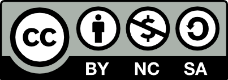 Learning Outcomes
Describe the importance of interviews in the hiring process
Differentiate the types of interviews
List the strengths and weaknesses of structured and unstructured interviews
Identify inappropriate interview etiquette and inappropriate interview questions
Evaluate the strengths of responses to interview questions using scoring guides
Understand the legal implications of failing to avoid the elimination of biases in the interview process
Formulate preparation strategies and craft high-quality answers to common interview questions
6.0 The Interview
Much work goes into the process of hiring someone, with selection being an important step in that process. A hiring process done correctly is time-consuming and precise. 

The interviewer should already have questions determined and should be ready to sell the organization to the candidate as well.
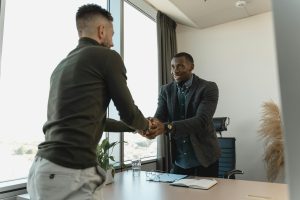 Photo by Tima Miroshnichenko,  Pexels License
6.1 Employment Interview
Employment interviews come in a few shapes and sizes and may not be limited to only one exchange or interaction.

The hiring manager has the opportunity to listen to the candidate and assess their non-cognitive attributes, such as communication skills and interpersonal skills, teamwork, leadership skills and organizational fit. 

The selection interview is the most widely used assessment tool in making hiring decisions.
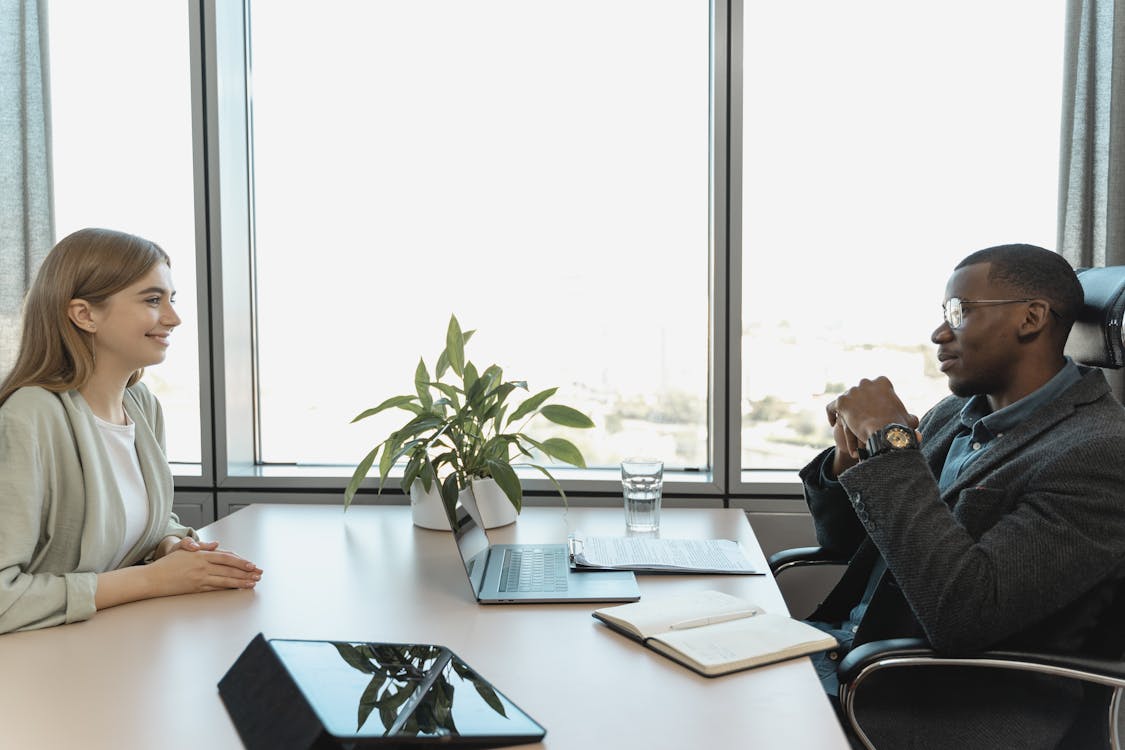 Photo by Tima Miroshnichenko,  Pexels License
6.1 Interview Structure – Unstructured vs. Structured Interviews
There are two types of interviews: unstructured and structured. 

The traditional unstructured interview is completely unplanned – questions are asked spontaneously, vary across candidates, and responses are not evaluated in any consistent manner. 

A structured interview, on the other hand, includes questions that are based on a thorough analysis of job requirements and the criteria required to perform the work. All candidates are asked the same questions, and their responses are assessed in a standardized manner against job-relevant criteria using a predetermined rating scheme.
6.1 Characteristics of Interviews: Development
6.1 Characteristics of Interviews: Administration
6.1 Characteristics of Interviews: Evaluation and Interviewer Training
Evaluation
Evaluation
6.1 Benefits of Structured Interviews
Structured interviews provide a number of advantages over unstructured ones, including:
Standardization: By asking the same questions and assessing responses according to the same job-relevant criteria, candidates have an equal opportunity to demonstrate their qualifications and to be assessed fairly.

Greater legal defensibility: When structured interviews are developed and administered according to professional guidelines, they are more likely to be legally defensible.
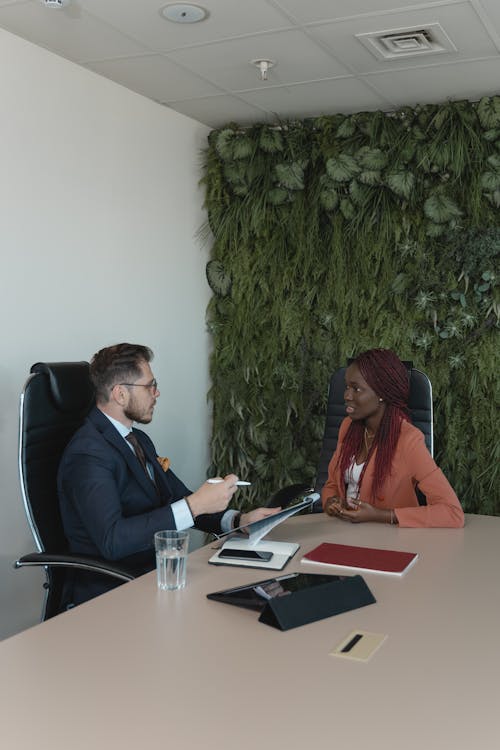 Photo by Tima Miroshnichenko,  Pexels License
6.1Risks associated with Traditional Unstructured Interviews
6.2 Types of Interviews
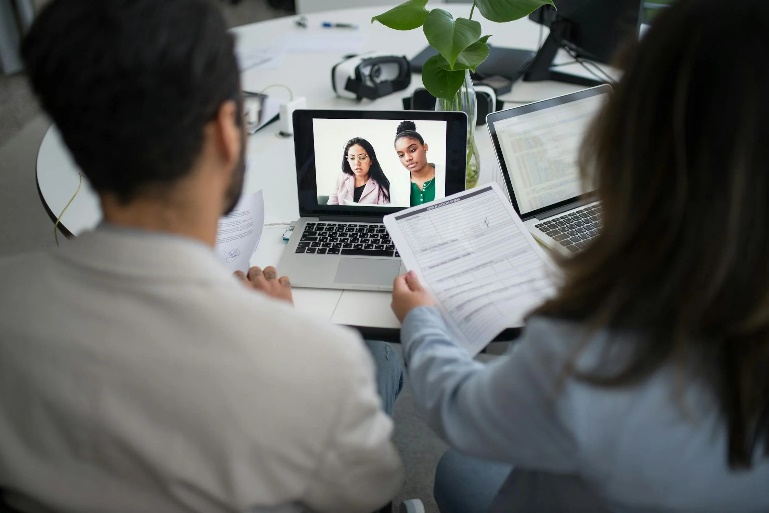 Photo by Kampus Production,  Pexels License
6.3 Interview Questions
Employers ask interview questions to confirm three things:

If you have the abilities and skills to do the job.
If you fit well with the team and the organization.
If you have enthusiasm and a good work ethic.

There are two types of structured interview questions: Situational and behavioural.
6.3 Situational Questions
These questions present applicants with a hypothetical situation relevant to the position, typical of what is likely encountered on the job. Applicants are asked to describe how he or she might deal with the situation.

Such questions help gain insight into the candidate’s problem-solving skills, as well as determine how well candidates can handle a problem they did not prepare for.
“Suppose you had an idea for a change in procedure to enhance work quality, but some members of your work team were against any type of change. What would you do in this situation?”
6.3 Behavioural Questions
Behavioural questions ask applicants to describe a previous work or life event that is relevant to the position. 

They are usually about a time when they had to demonstrate a particular qualification that is important for the job. 

The candidate is asked to recall a specific experience and how they handled it.
“What was the biggest difference of opinion you ever had with a co-worker?”

“Can you give me an example of a time when you worked as part of a team to achieve a common goal?”
6.3 Job Knowledge Questions
“What steps would you take to develop and implement an employee engagement program in our organization?”

“Can you describe the key elements of a successful employee training program?”
These questions typically assess the technical or professional knowledge required to perform the duties of the position. 

Applicants are asked to demonstrate their knowledge in specific areas, such as basic accounting principles, computer programming, financial management, etc.
6.3 Job Simulations
In simulations, applicants are asked to perform a task they would be required to do on the job. 

Although simulations have not traditionally been considered to be interview questions, they are often used by managers for this purpose.

However, some caution is warranted with this type of interview question as the artificiality of this type of exercise may make some applicants uncomfortable.
“HR technicians are required to administer written exams. This includes reading exam instructions to the applicants. Please read these exam instructions to us as if you were reading them to a large group of applicants.”
6.3 General or Ice-breaker Questions
Interviews can be awkward, particularly at the beginning when tension is high.

Icebreaker questions allow the interviewee to become more comfortable, therefore, feeling freer to creatively and effectively express themselves during the interview process.

The interviewer also gets a better sense of who the applicant is and what type of employee they may be on the job.
“What three words describe you best?”

“What is the hardest class you ever took?”
6.4 Interview Assessment
Ensure that interview questions are job-related and based on the requirements of the target position.
Avoid questions that are related to prohibited topics.
Use standardization. This includes asking the same questions of all applicants.
Enhance the objectivity of the assessment of applicants by having a well-defined and documented scoring system.
Provide training to ensure interviewers know how to conduct fair and unbiased interviews.
Use an interview panel rather than individual interviewers whenever possible. Diversity in interviewers is also preferable.
It is important to use the same interviewers for all applicants, whenever possible.
Key Takeaways
Importance of Interviews: Interviews are a critical part of the hiring process, allowing employers to assess candidates' qualifications, skills, and organizational fit beyond what is presented in resumes and cover letters.
Types of Interviews: The document discusses various interview types, including structured and unstructured interviews, telephone interviews, informational interviews, meal interviews, case interviews, panel interviews, group interviews, technical interviews, and virtual interviews. Each type has its strengths and is suited to different stages or purposes in the hiring process.
Structured Interviews: These are planned, with predetermined questions linked to job-relevant criteria, offering standardization, validity, and greater legal defensibility.
Key Takeaways II
Unstructured Interviews: These are more spontaneous and flexible but risk being biased, less predictive of job performance, and more vulnerable to legal challenges.
Interview Questions: Effective interview questions are designed to assess the candidate’s abilities, fit, and enthusiasm. 
Situational Questions: These present hypothetical scenarios to assess how candidates might handle future situations.
Behavioral Questions: These ask candidates to describe past experiences, providing insight into how they have handled similar situations in the past.
Avoiding Discrimination: It is essential to avoid questions that could lead to discrimination based on race, gender, age, religion, and other protected categories. All questions should be job-related.
Key Takeaways III
Interview Preparation and Process: Proper planning, including developing scoring guides and providing interviewer training, is crucial to conducting fair and effective interviews. The process should include careful note-taking and objective assessment of candidates' responses.
Legal Implications: Structured interviews, when conducted according to professional guidelines, are more defensible in court, particularly concerning consistency, job-relatedness, and objectivity.
Post-Interview Evaluation: After interviews, candidate assessments should be integrated with other evaluation tools to make the final hiring decision. The effectiveness of the interview process should be reviewed and refined for future use.
Key Terms
Employment Interview: An exchange between a candidate and a prospective employer to determine the candidate’s aptitude for a job. 
Structured Interview: A planned interview in which the questions are planned and the same between candidates, and evaluation metrics are employed to evaluate their aptitude. 
Unstructured Interview: An interview that is unplanned, in which candidates are not evaluated in a structured or consistent manner. Standardization: Standardization aims to ensure that each candidate recieves the same interview questions and challenges in an effort to eliminate bias. 
Bias: The preference for certain irrelevant candidate traits such as appearance, gender, race, or similarity to the interviewer.
Key Terms II
Legal Defensibility: The ability to defend a business from accusations of discrimination. When structured interviews are used, it is simpler to demonstrate that efforts were made to eliminate biases from the recruitment and selection process. 
Legal Vulnerability: The inability to defend a business from accusations of discrimination. When unstructured interviews are used, it can be more difficult to prove that efforts were made to eliminate sources of bias. 
Inequity: The lack of fairness and appropriate treatment of candidates caused by bias in the interview process. 
Prediction: The ability to guess the quality of job performance. Unstructured interviews have been shown to produce low prediction in comparison to structured interviews.
Key Terms III
Traditional Interview: An interview structure where one interviewer interviews one candidate in person. 
Telephone Interview: An interview which occurs over the phone. 
Information Interview: An interview that is not being done for a particular job opening, rather exploring possibilities within a business. 
Meal Interview: A more informal interview that is conducted alongside a meal in a dining establishment. 
Case Interview: An interview which evaluates the candidates solution to a provided business situation, often used for consulting firms, and investment banks. 
Panel Interview: An interview in which there are multiple interviewers. 
Group Interview: An interview in which there are multiple candidates.
Key Terms IV
Technical Interview: An interview in which the questions are tailored to gauge the candidates problem solving skills. 6.3
Virtual Interview: An interview which is conducted with video conferencing software. 6.3
Situational Questions: A question that poses a hypothetical situation to a candidate to evaluate how they would respond. 6.4
Behavioural Questions: A question that asks about a candidates previous work experiences and how they interacted with their peers. 6.4
Job Knowledge Questions: A question that assesses the technical knowledge of the candidate. 6.4
Job Simulations: A hypothetical situation that would occur as part of the job responsibilities that the candidate is tasked with navigating. 6.4
Key Terms V
Ice-breaker Questions: An informal question used to ease the interview anxiety of a candidate, and give the interviewer a better sense of the candidates personality. 6.4
Scoring Guide: A behaviourally anchored scale that is used to measure the quality of a candidates response to an interview question. 6.5